Scripture Reading: Ezekiel 36:26-27
(Ezekiel 36:26-27)

I will give you a new heart and put a new spirit within you; I will take the heart of stone out of your flesh and give you a heart of flesh. I will put My Spirit within you and cause you to walk in My statutes, and you will keep My judgments and do them.
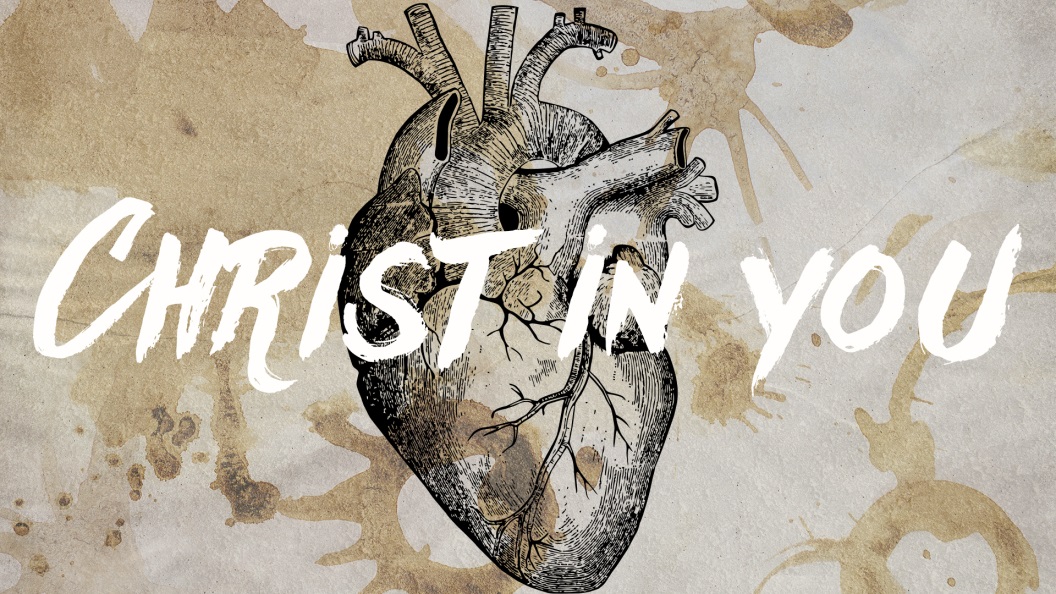 How do I know if Christ is in me?
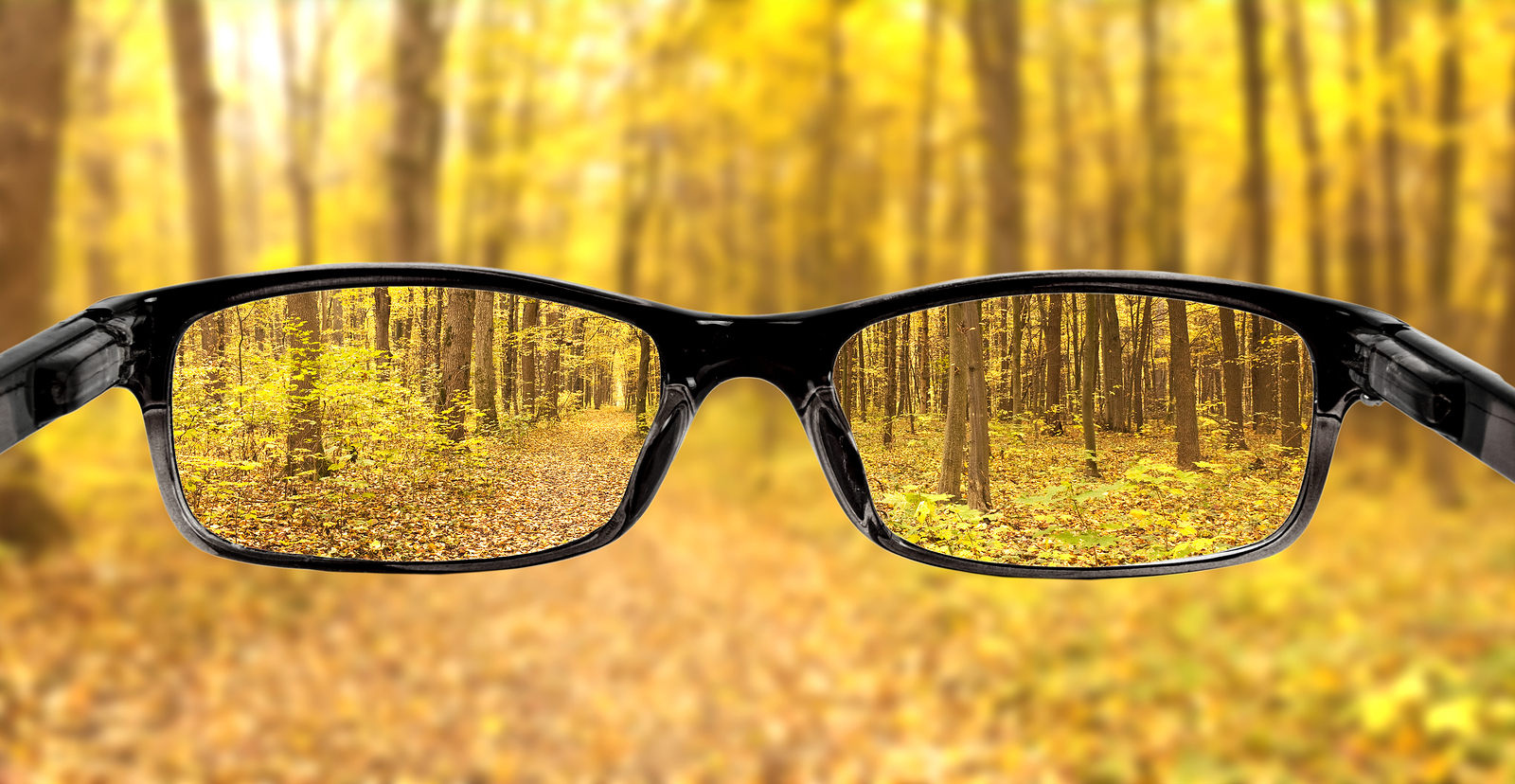 If I have a completely different outlook on life (2 Cor. 5)
If I have a completely different mode of living (Rom. 8)
(2 Cor. 5:16-17)
Therefore from now on we recognize no one according to the flesh; even though we have known Christ according to the flesh, yet now we know Him in this way no longer. Therefore if anyone is in Christ, he is a new creature; the old things passed away; behold, new things have come.
How do I know if Christ is in me?
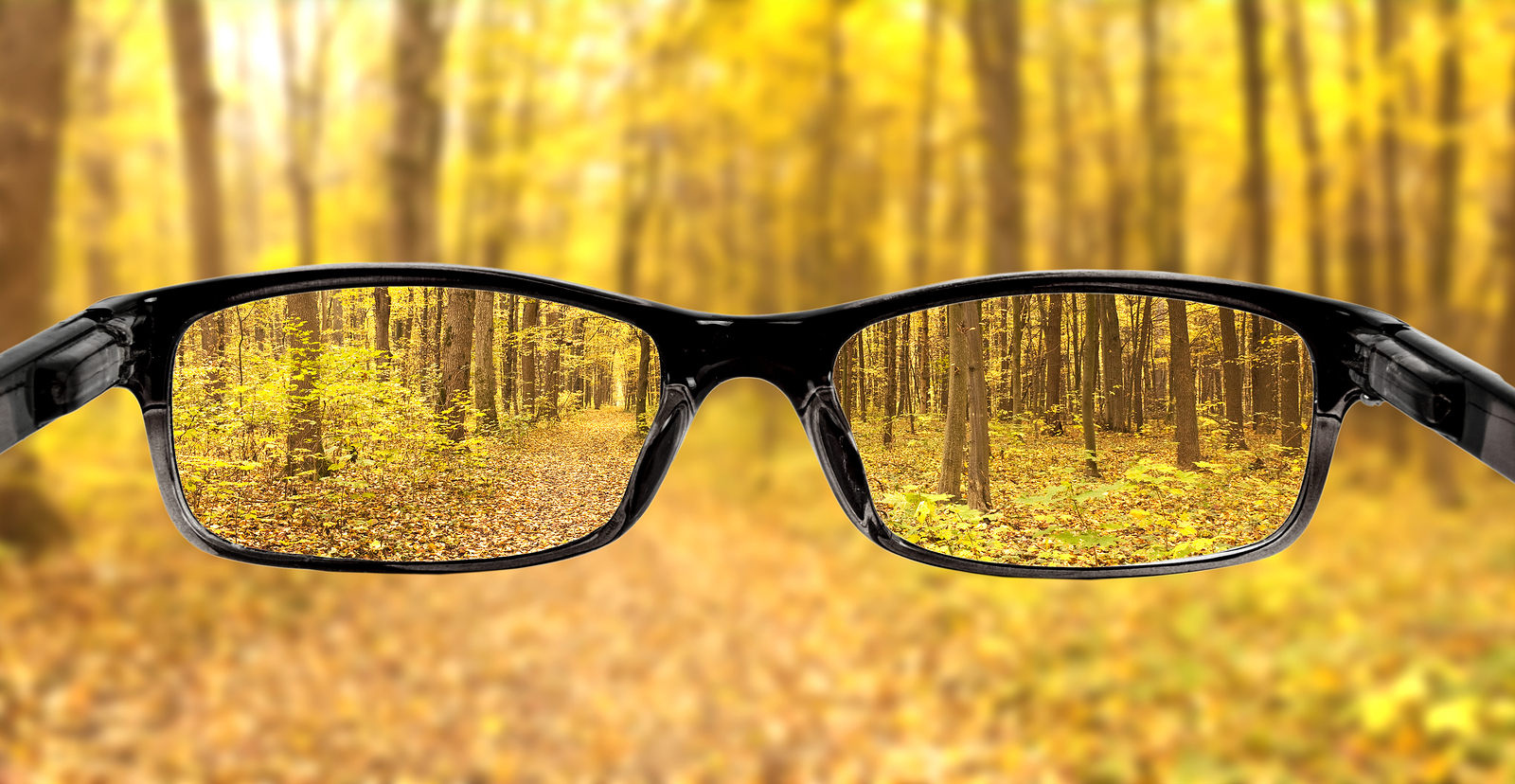 If I have a completely different outlook on life (2 Cor. 5)
If I have a completely different mode of living (Rom. 8)
(Gal. 2:20)
I have been crucified with Christ; and it is no longer I who live, but Christ lives in me; and the life which I now live in the flesh I live by faith in the Son of God, who loved me and gave Himself up for me.
How do I know if Christ is in me?
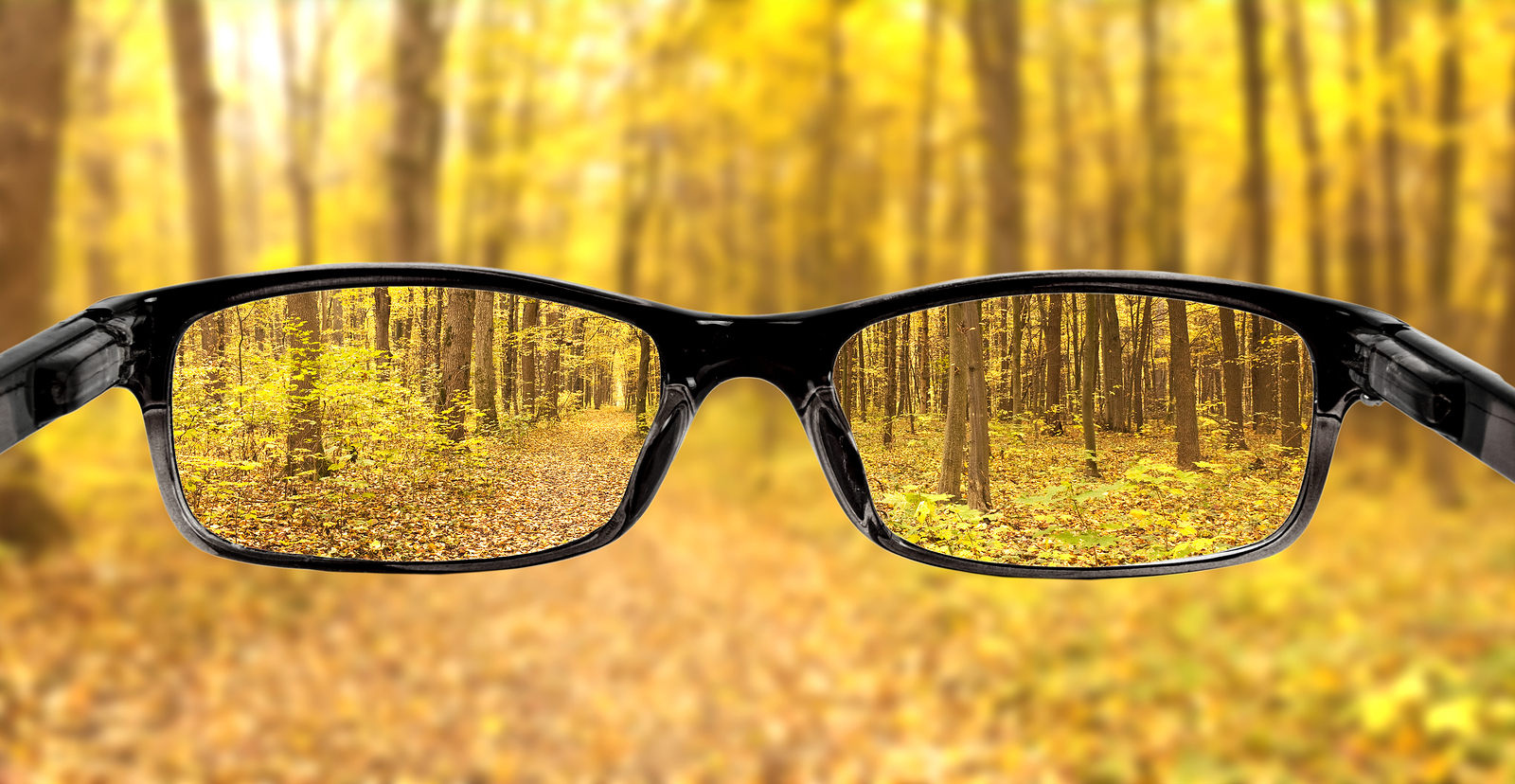 If I have a completely different outlook on life (2 Cor. 5)
If I have a completely different mode of living (Rom. 8)
(Rom. 8:12-14, 17)
So then, brethren, we are under obligation, not to the flesh, to live according to the flesh— for if you are living according to the flesh, you must die; but if by the Spirit you are putting to death the deeds of the body, you will live. For all who are being led by the Spirit of God, these are sons of God… and if children, heirs also, heirs of God and fellow heirs with Christ, if indeed we suffer with Him so that we may also be glorified with Him.
What does this have to do with marriage?
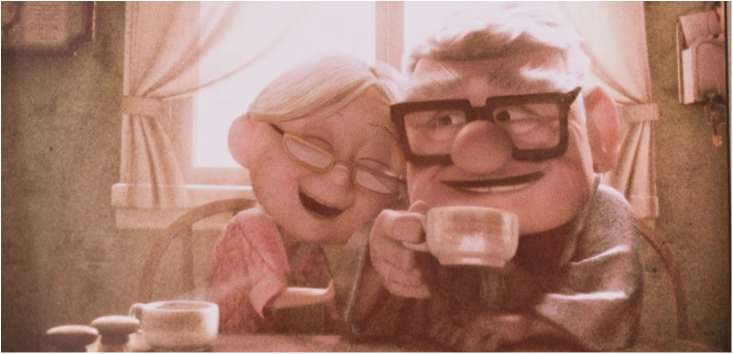 (Eph. 5:32)
This mystery is great; but I am speaking with reference to Christ and the church.
What does this have to do with marriage?
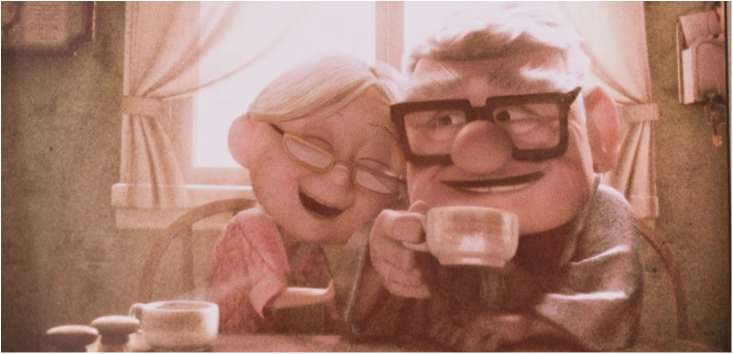 (Rom. 8:9-10)
However, you are not in the flesh but in the Spirit, if indeed the Spirit of God dwells in you. But if anyone does not have the Spirit of Christ, he does not belong to Him. If Christ is in you, though the body is dead because of sin, yet the spirit is alive because of righteousness.
What does this have to do with marriage?
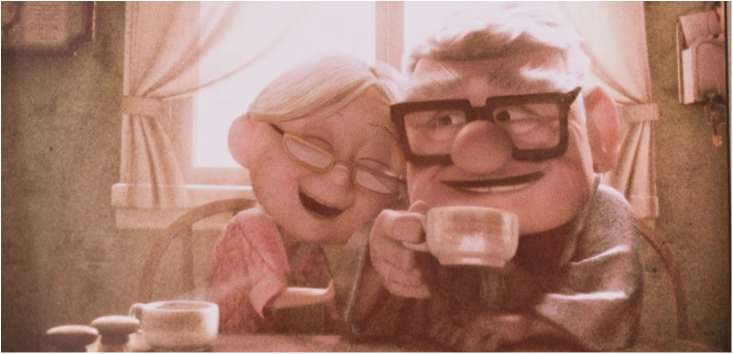 (Phil. 2:5)
Have this attitude in yourselves which was also in Christ Jesus
What does this have to do with marriage?
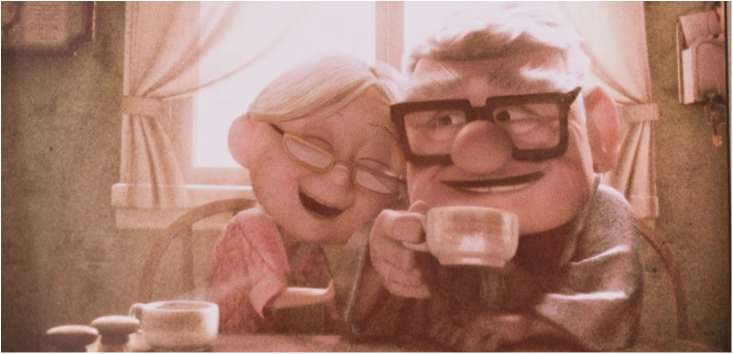 (Rom. 12:2)
And do not be conformed to this world, but be transformed by the renewing of your mind, so that you may prove what the will of God is, that which is good and acceptable and perfect.
What does this have to do with marriage?
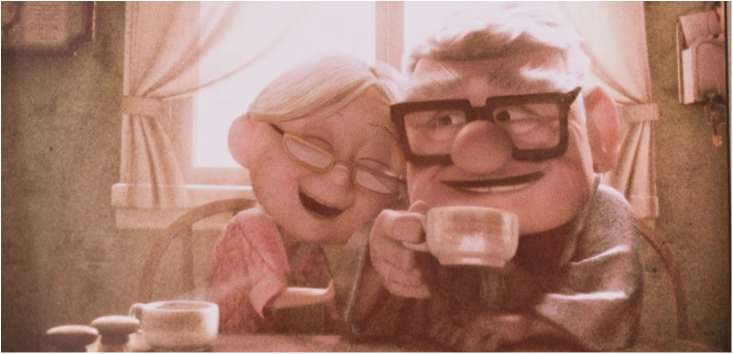 (Eph. 4:23)
and that you be renewed in the spirit of your mind
What does this have to do with marriage?
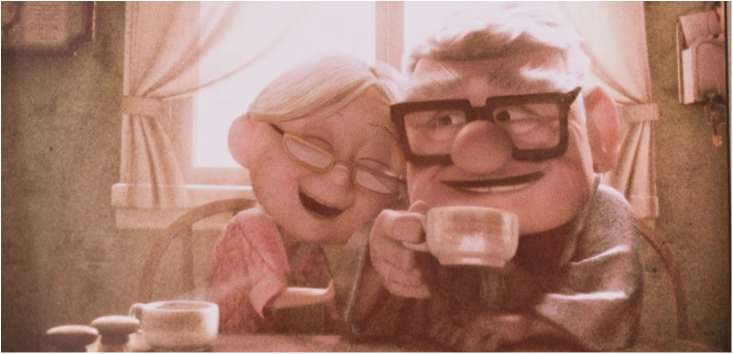 (Eph. 3:17)
so that Christ may dwell in your hearts through faith…
What does this have to do with marriage?
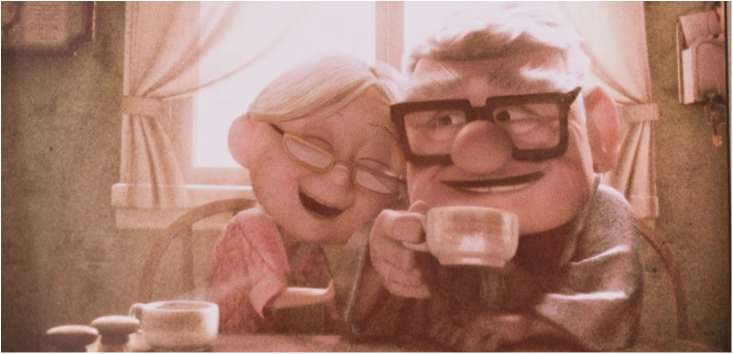 (Col. 3:16)
Let the word of Christ richly dwell within you…
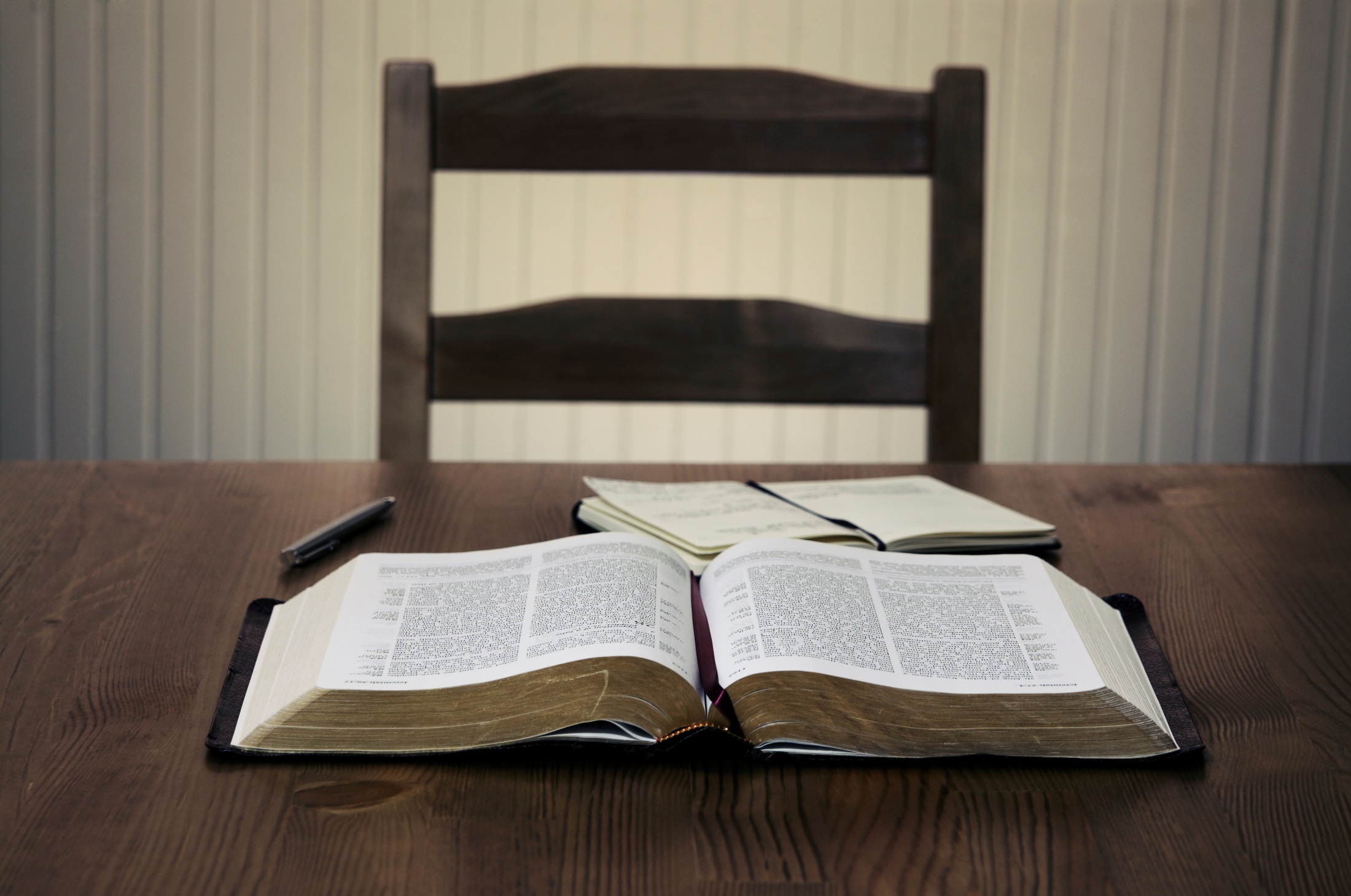 How do I take on the mind of Christ?
(Rom. 8:9)
However, you are not in the flesh but in the Spirit, if indeed the Spirit of God dwells in you. But if anyone does not have the Spirit of Christ, he does not belong to Him
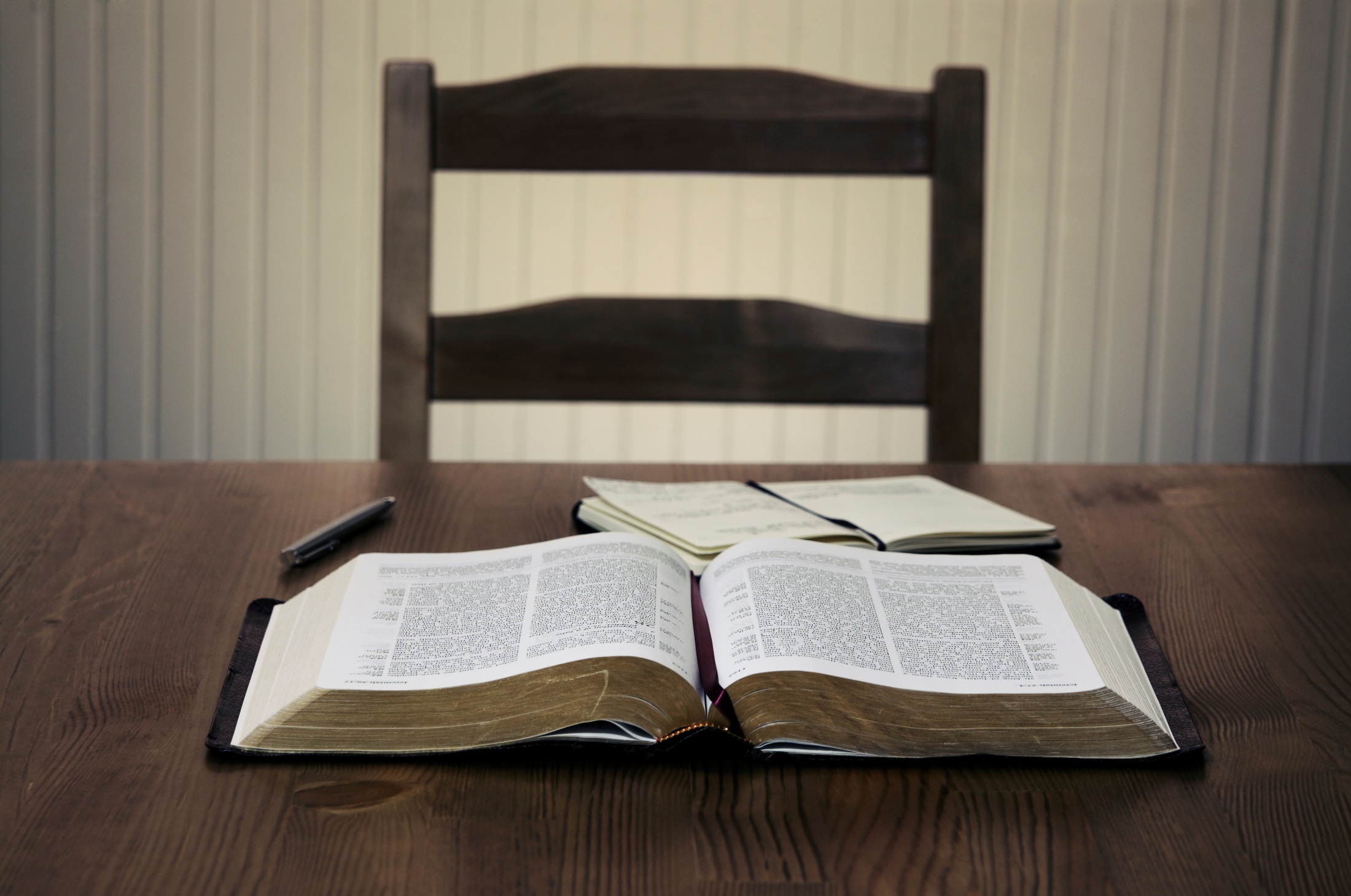 How do I take on the mind of Christ?
(Rom. 8:14)
For all who are being led by the Spirit of God, these are sons of God.
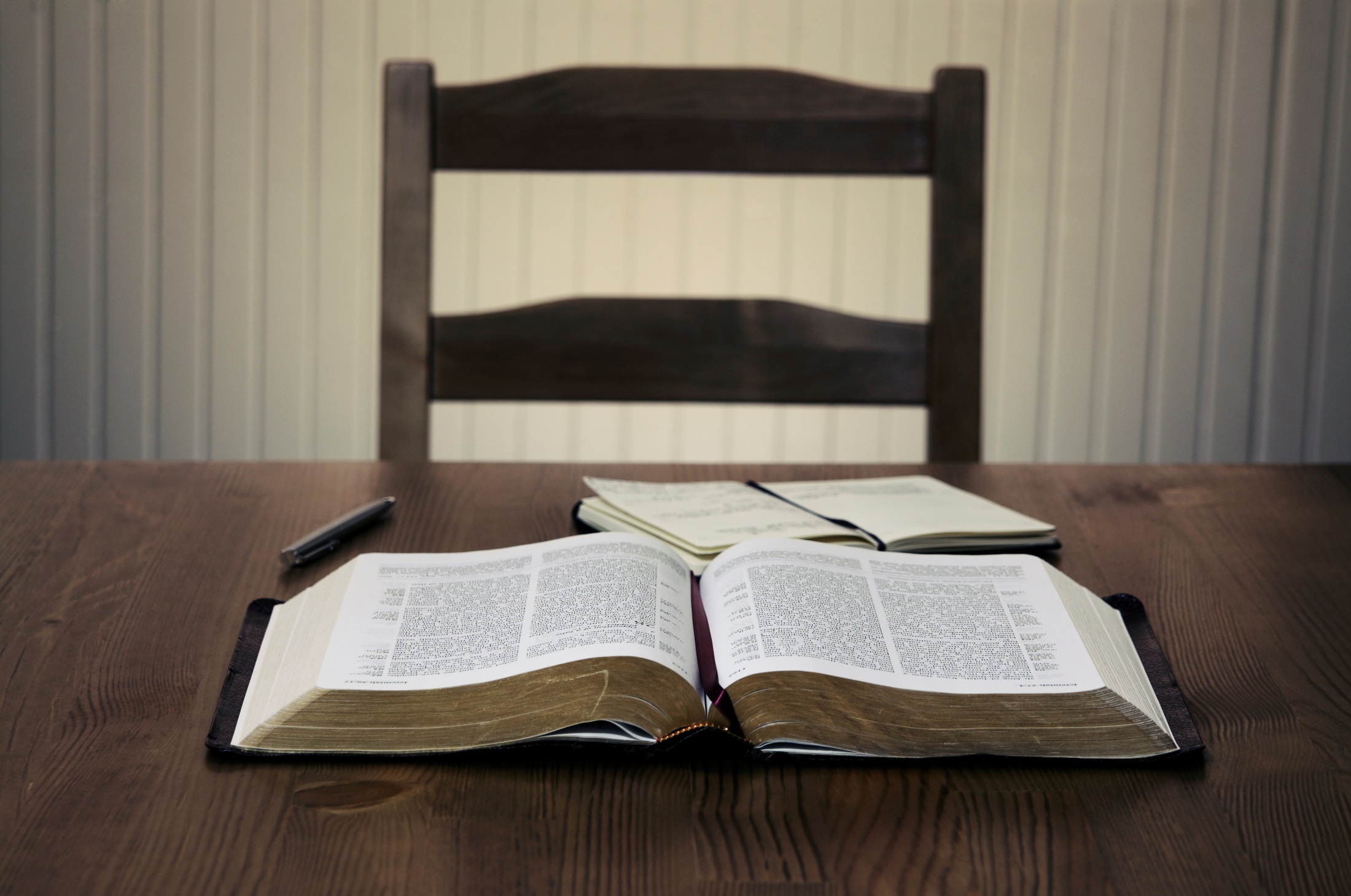 How do I take on the mind of Christ?
(Ezek. 36:26-27)
Moreover, I will give you a new heart and put a new spirit within you; and I will remove the heart of stone from your flesh and give you a heart of flesh. I will put My Spirit within you and cause you to walk in My statutes, and you will be careful to observe My ordinances.
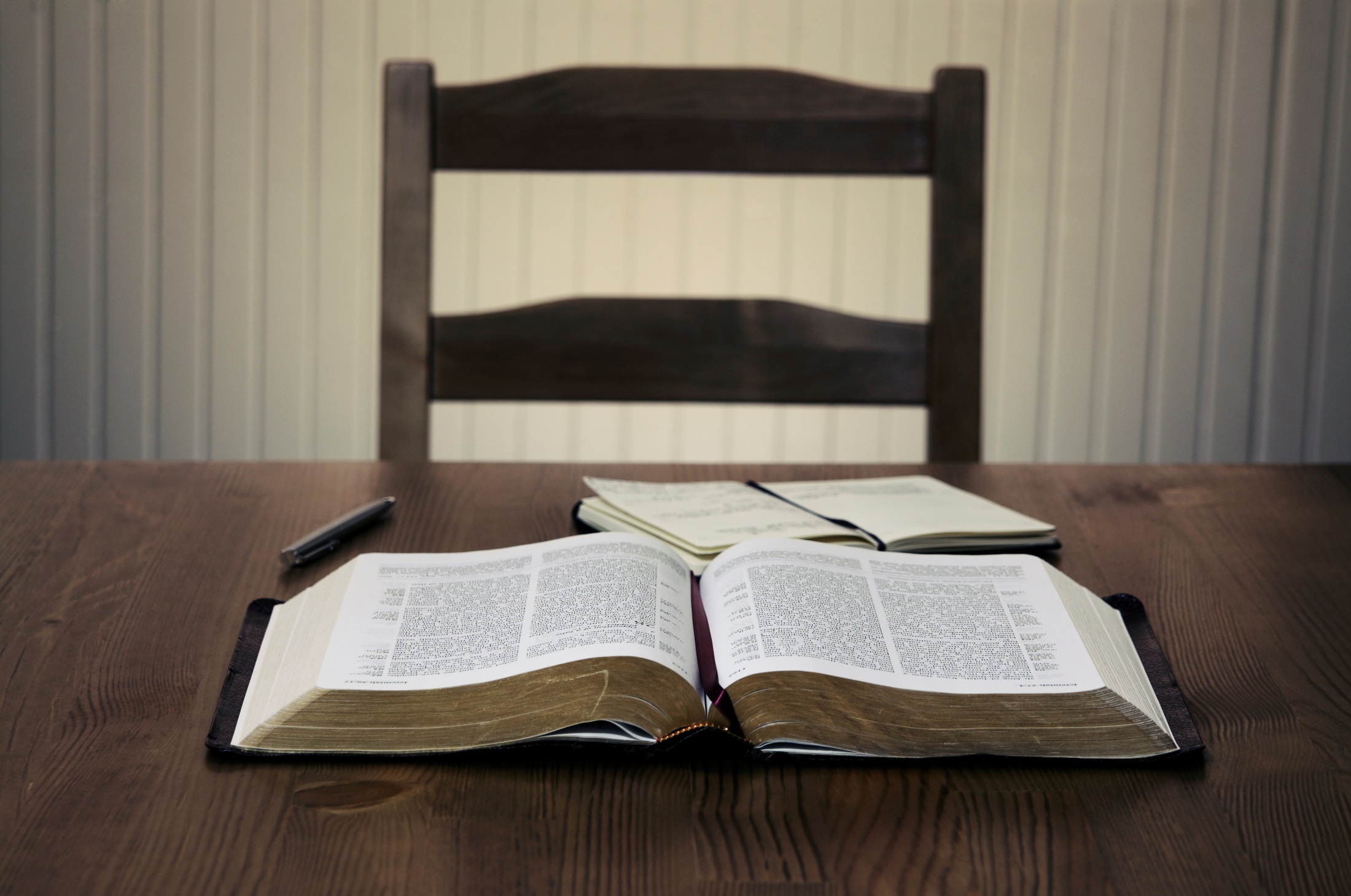 How do I take on the mind of Christ?
(Ezek. 39:29)
I will not hide My face from them any longer, for I will have poured out My Spirit on the house of Israel,” declares the Lord God.
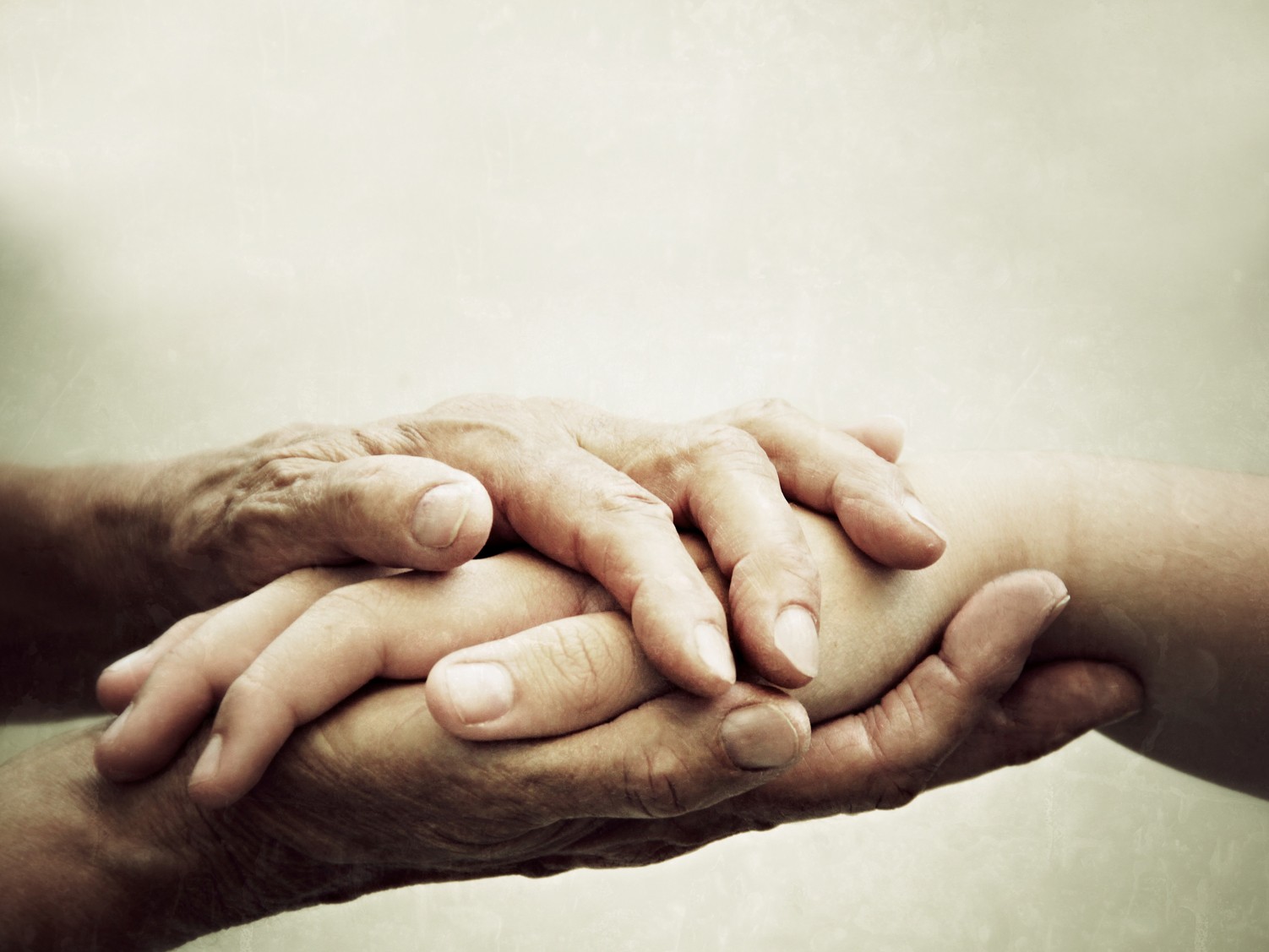 Do people mistake you for Jesus?
(1 Jn. 2:6)
the one who says he abides in Him ought himself to walk in the same manner as He walked.
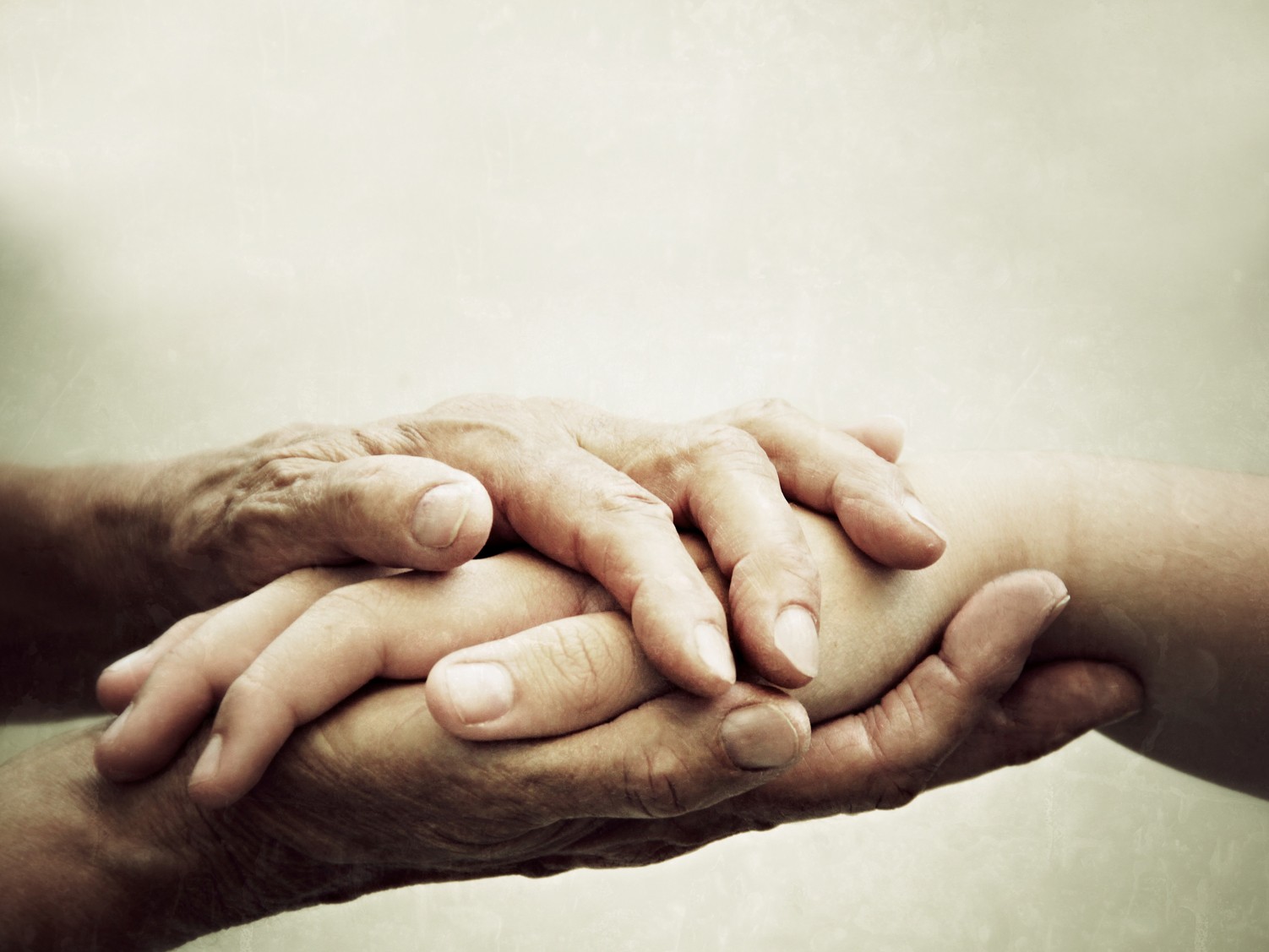 Do people mistake you for Jesus?
(2 Cor. 13:5)
Test yourselves to see if you are in the faith; examine yourselves! Or do you not recognize this about yourselves, that Jesus Christ is in you—unless indeed you fail the test?